7D. The self-consistent field
approach in n-space
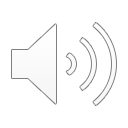 Remember the exact approach
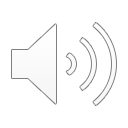 Approximate now
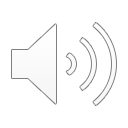 3
Approximate now
This is an approximation because the form of f can
be more complicated with interactions
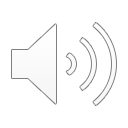 4
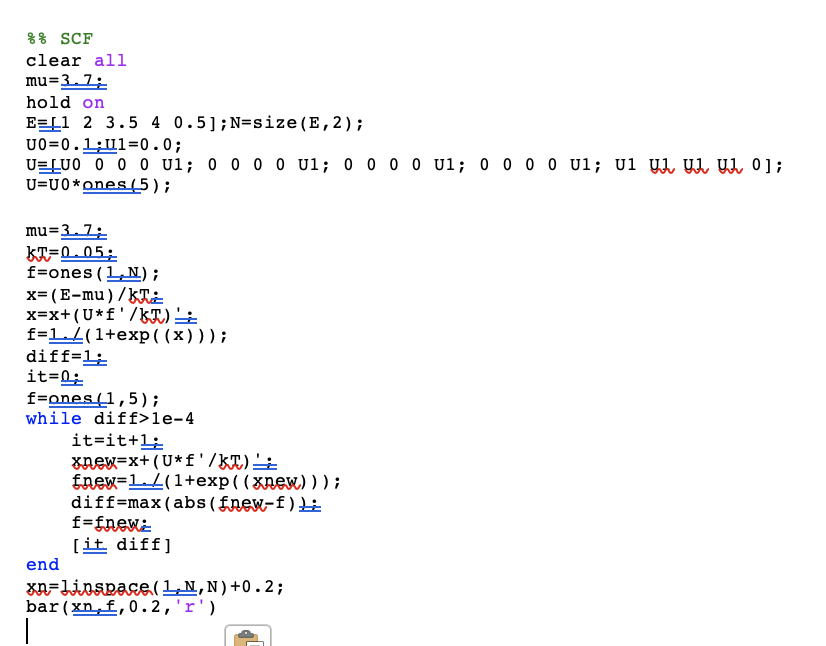 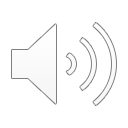 5
Replicates 1 electron sector
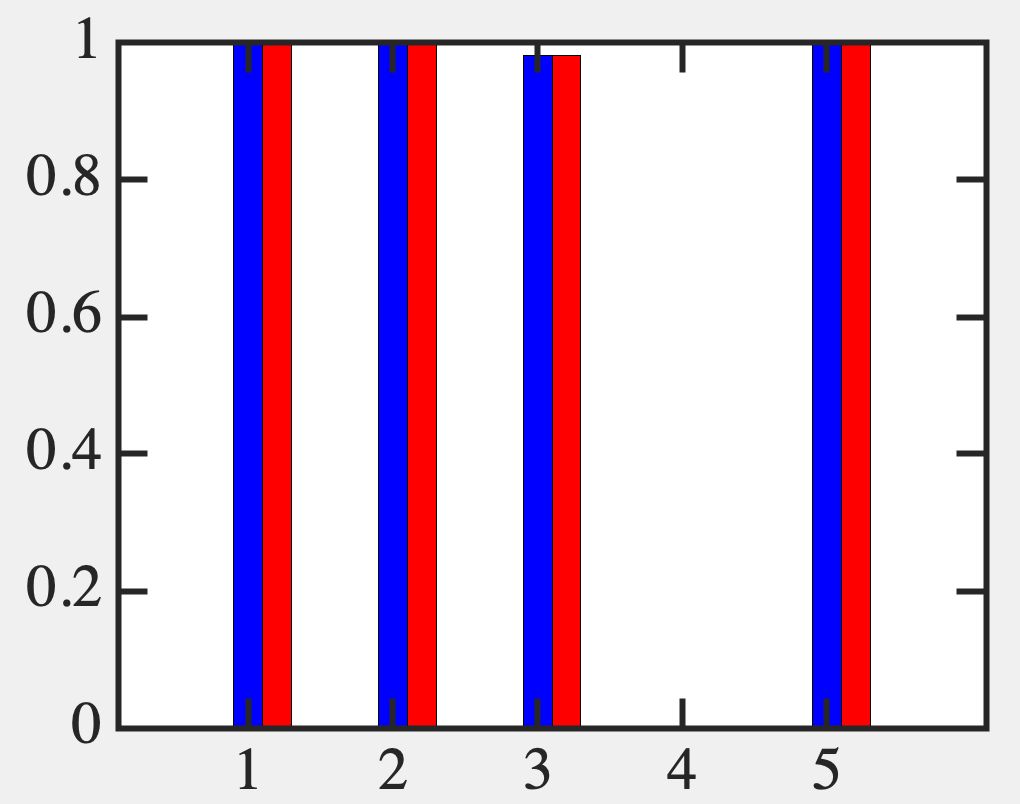 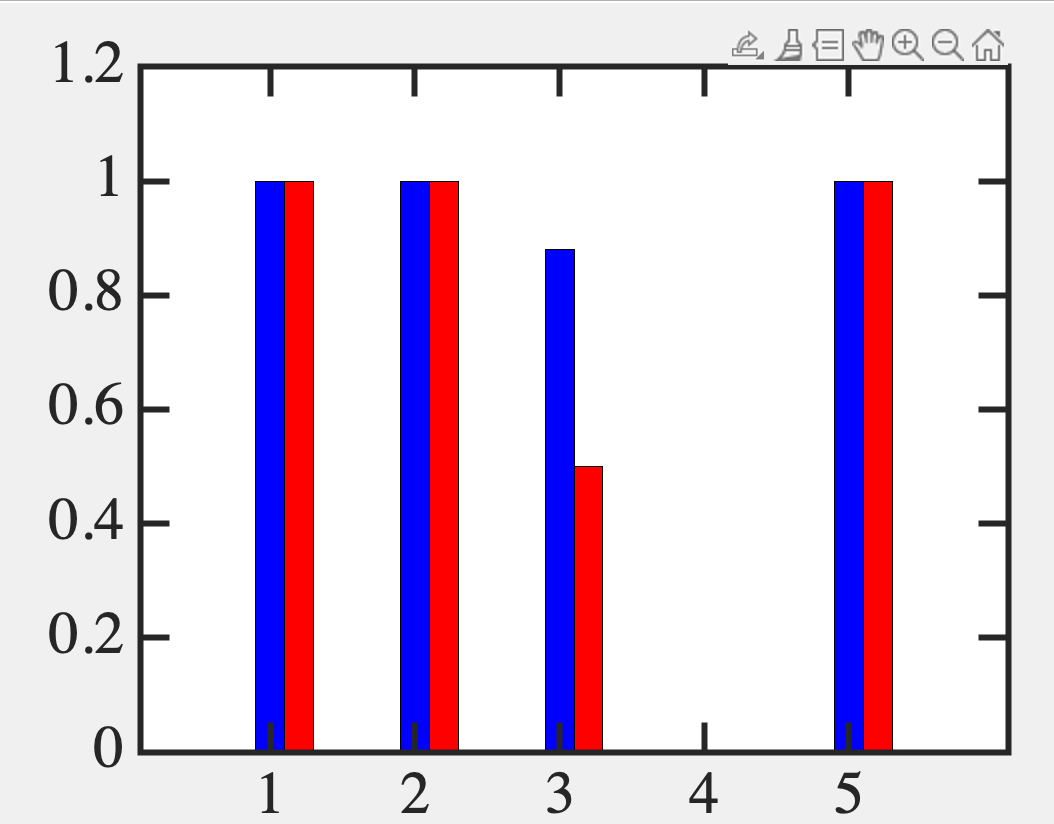 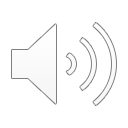 6
All to all
Plot new E
x*kT+mu
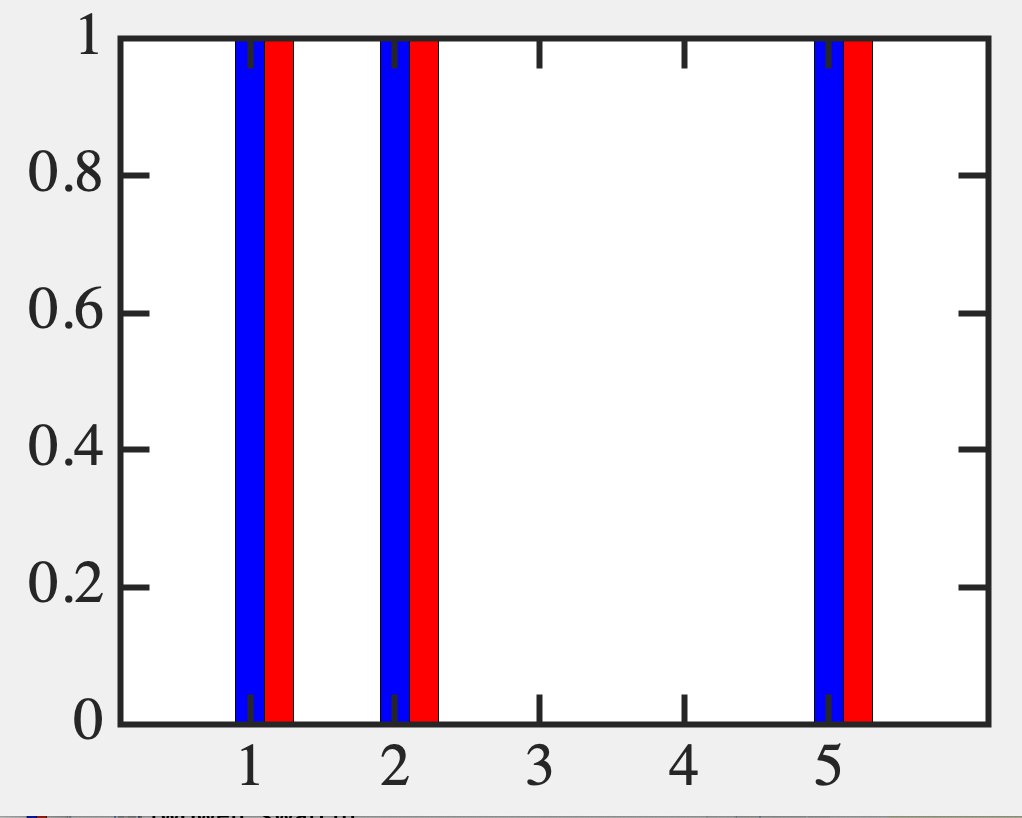 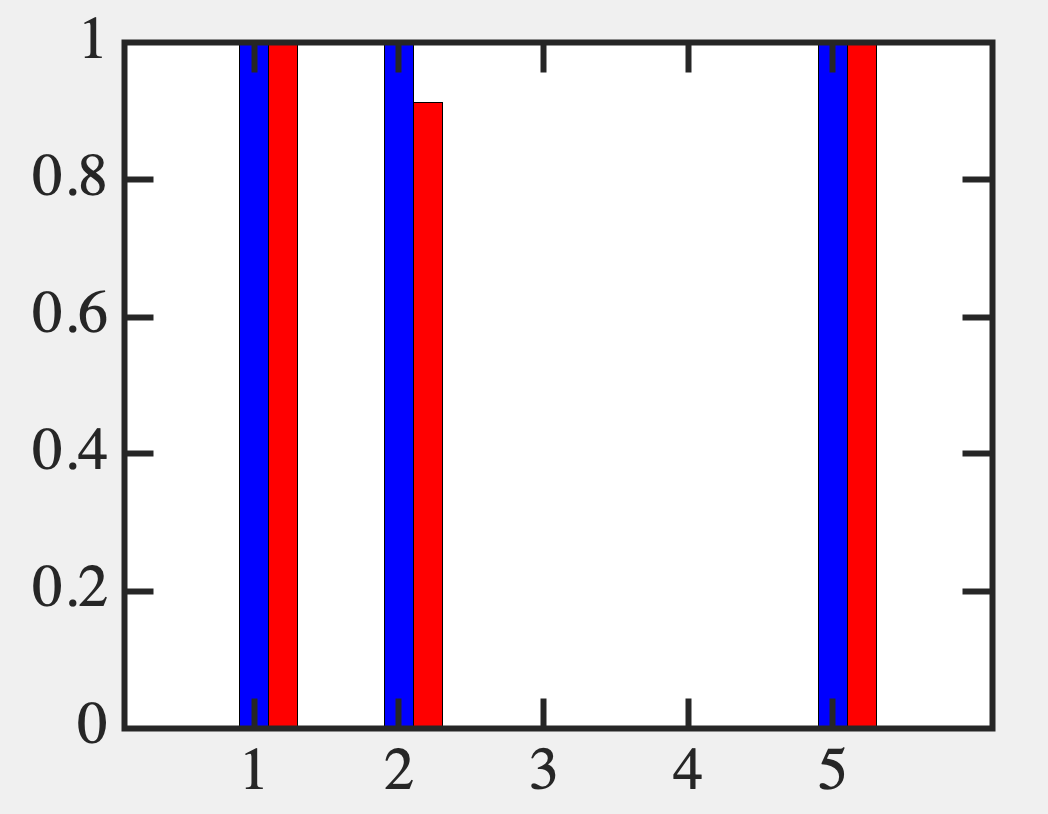 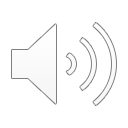 7
8
SCF is much more convenient !
(Working with n-space instead of 2n)

It is not good with higher Coulomb
unless you have the right guess
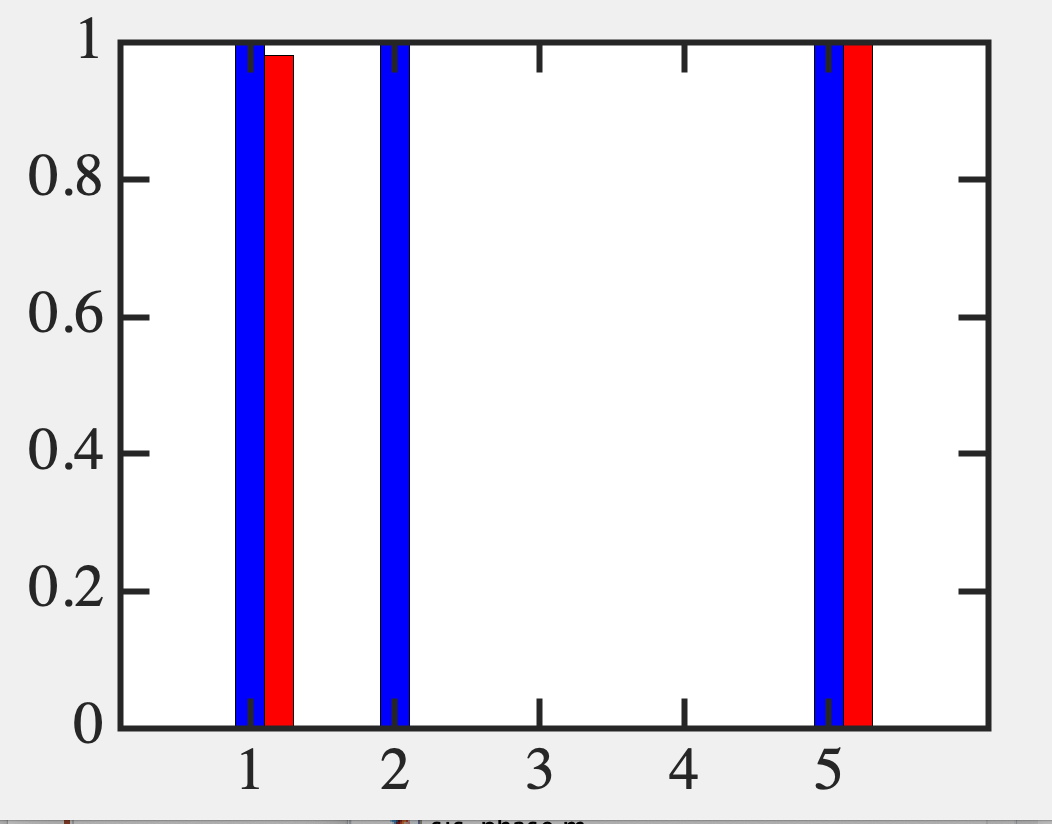 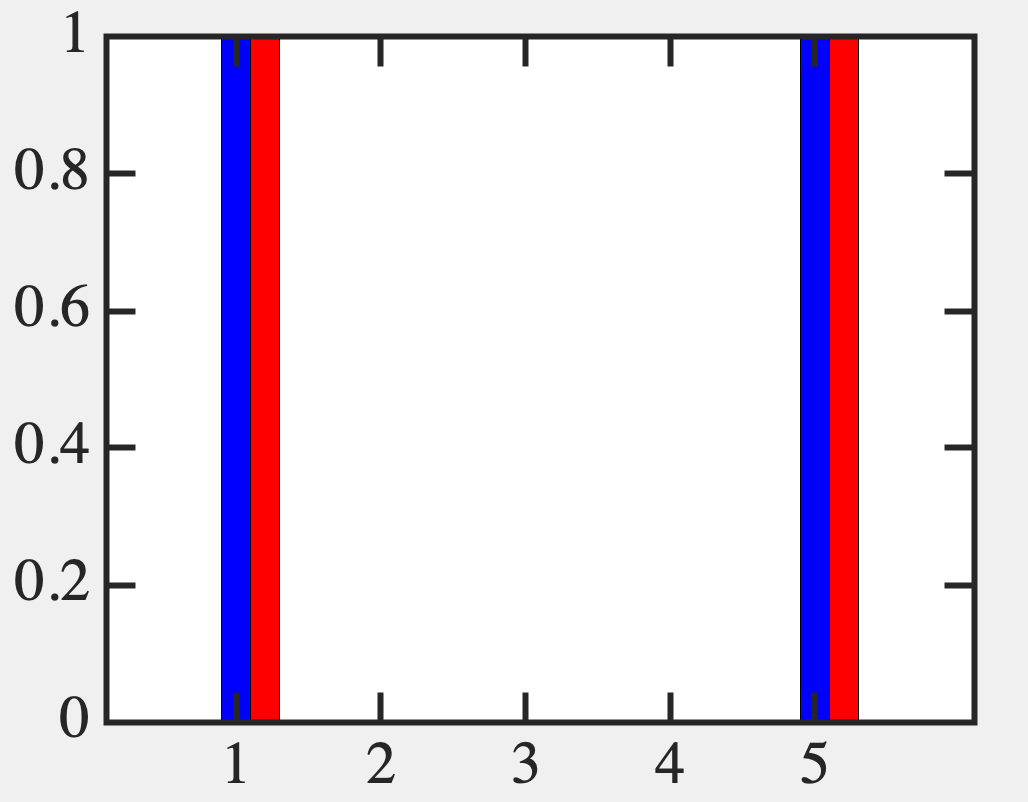 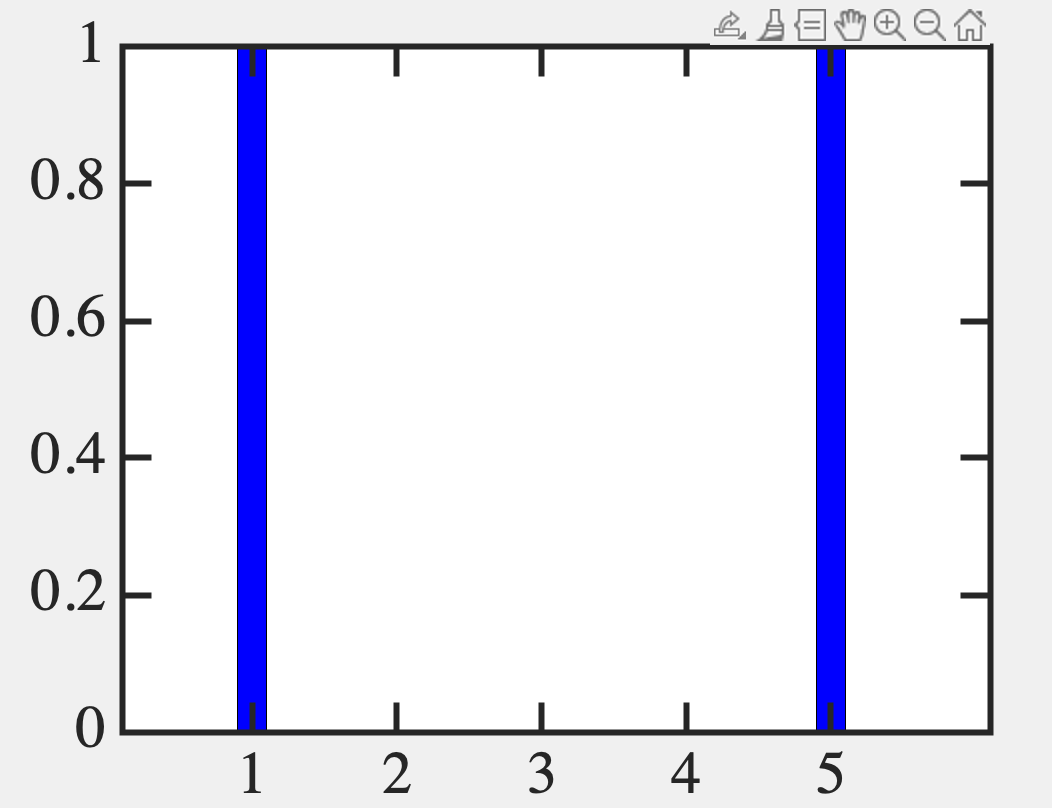 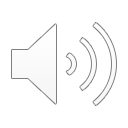 Most theories of Magnetism and Superconductivity
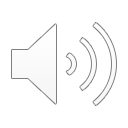 9
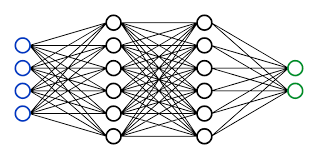 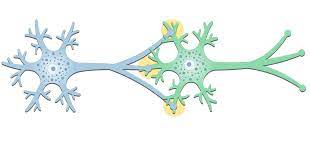 Condensed Matter Physics  For a given set of [Us]

ML/AI  Reverse engineer U to achieve a certain goal
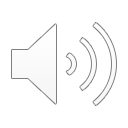 10
Fundamentals of Computing
Lec 8
Time Sampling
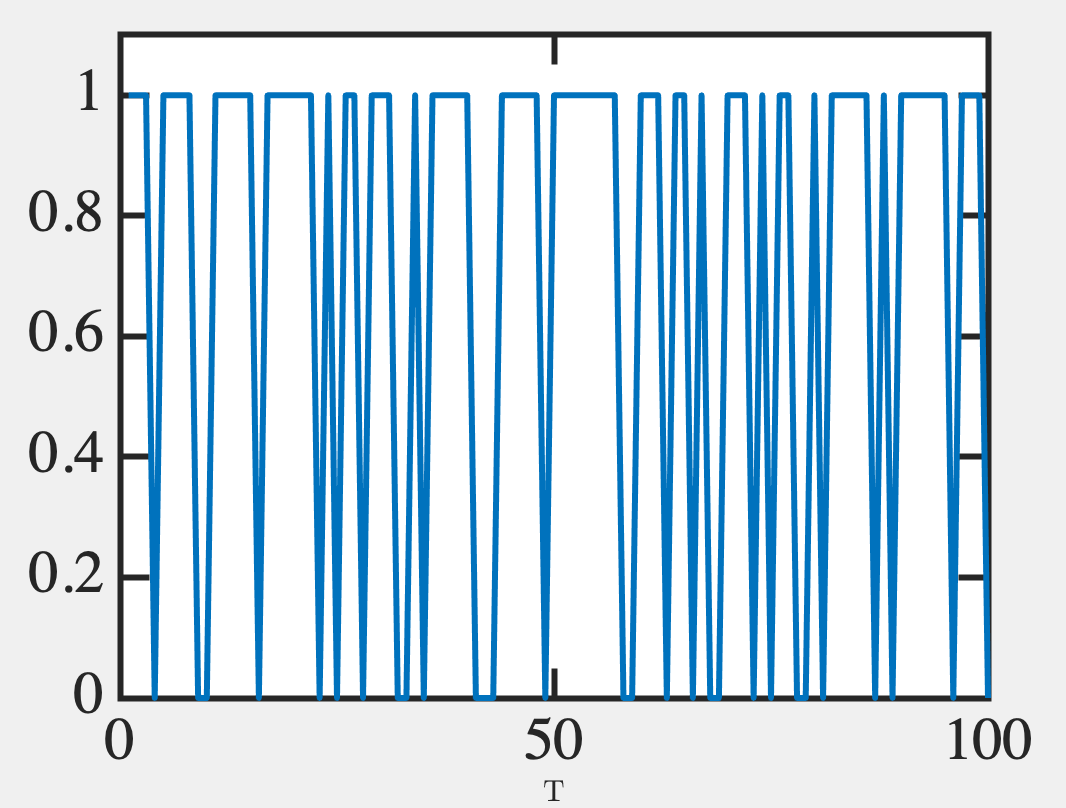 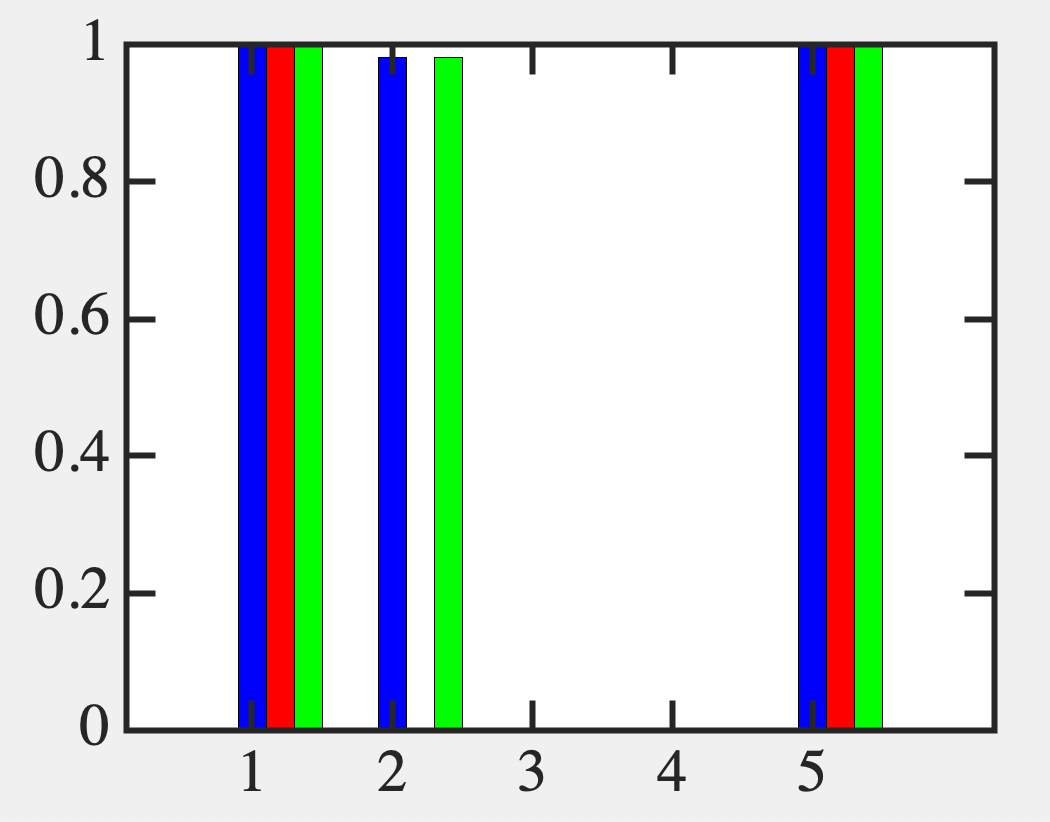 0.7
11111111
11111111
11111111
11001000
11001000
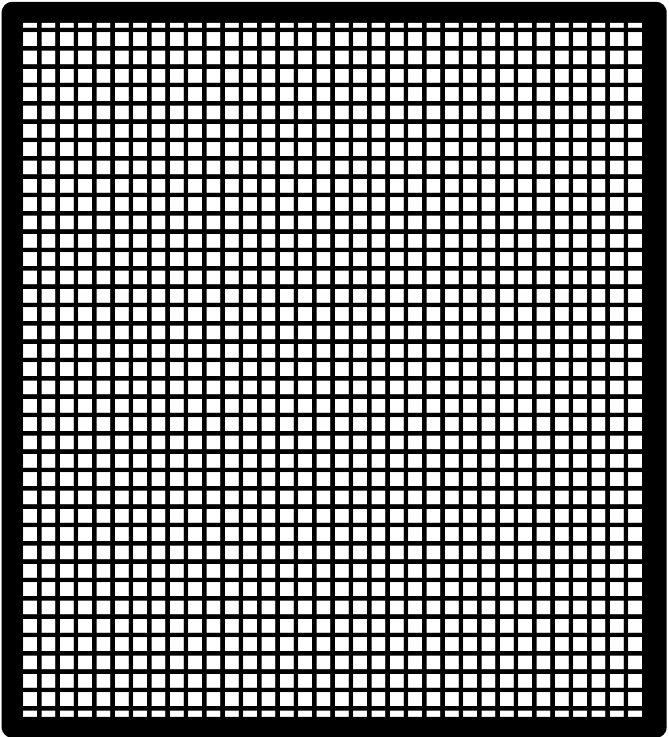 01100100
00011001
00000000
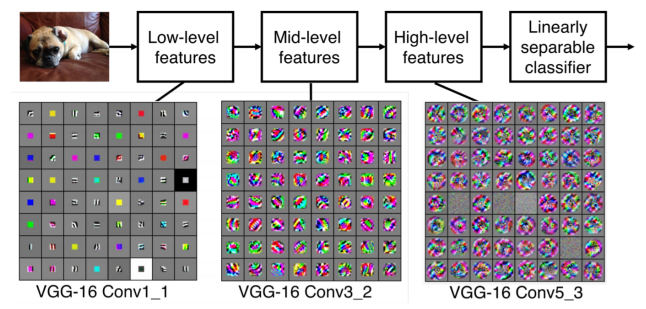 Monte Carlo
 Support Vector Machines
 Backpropagation
 Convolutional Neural Nets
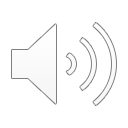 11
Edges, curves
Face, Skin, Eyes
Paws, flippers, hands